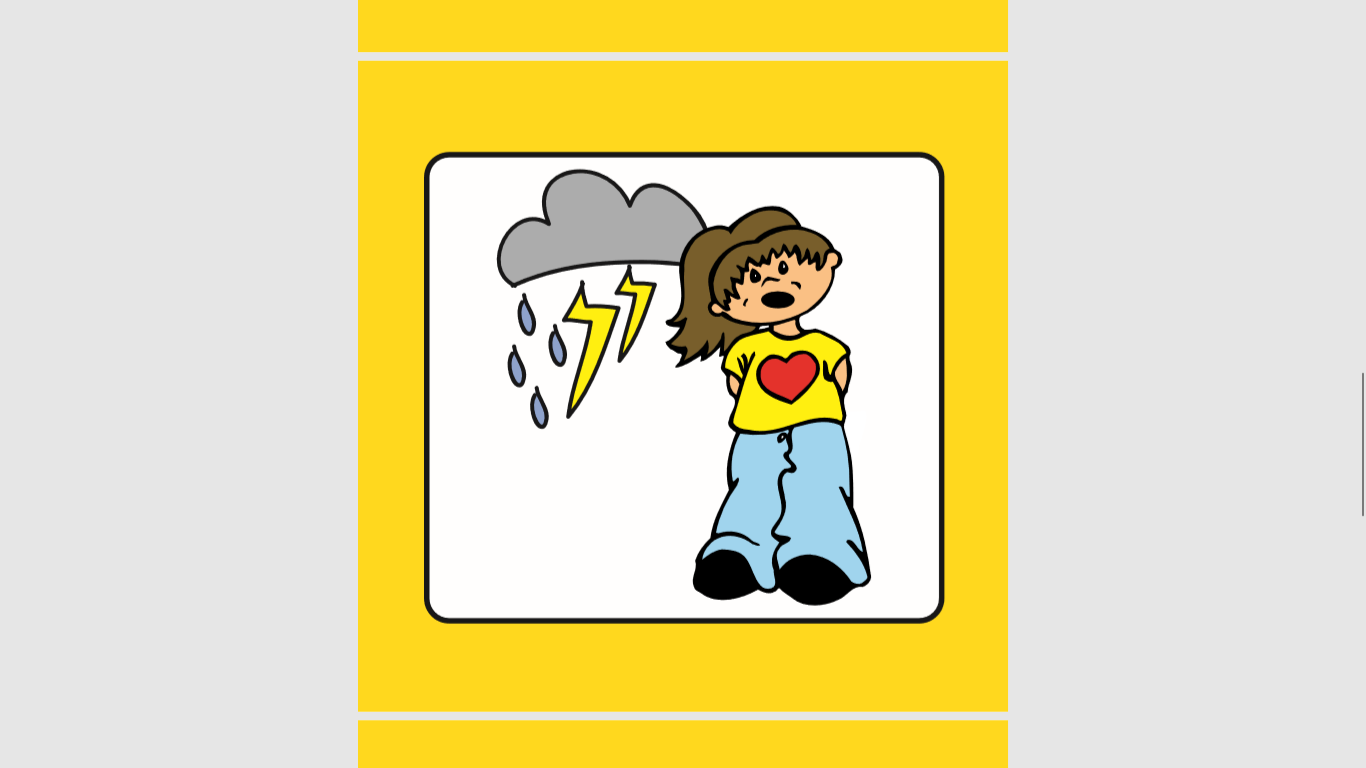 Cluinn an tàirneanaich. 
Cluinn an tàirneanaich.
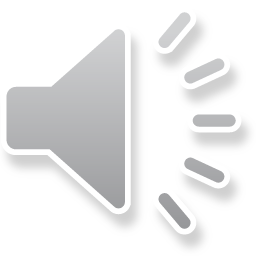 [Speaker Notes: Hear the thunder. X2]
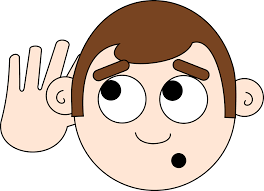 Èist, èist, èist. Èist, èist, èist.
[Speaker Notes: Listen X6]
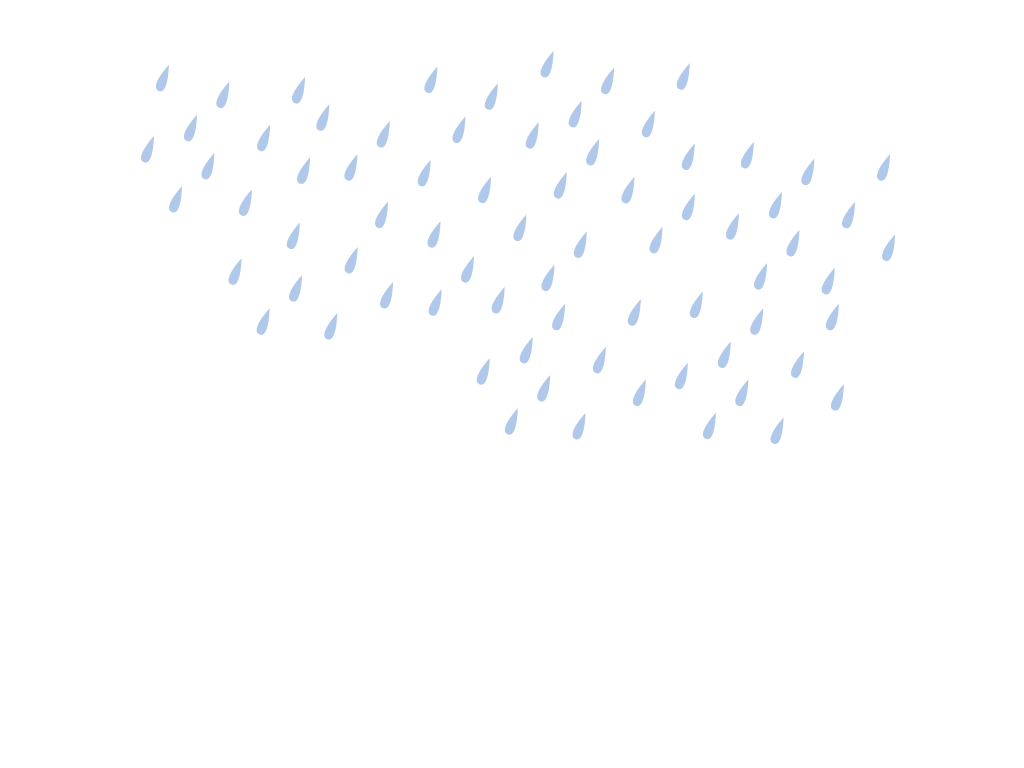 Seo an t-uisge tighinn. 
Seo an t-uisge tighinn.
[Speaker Notes: Here’s the rain coming. X2]
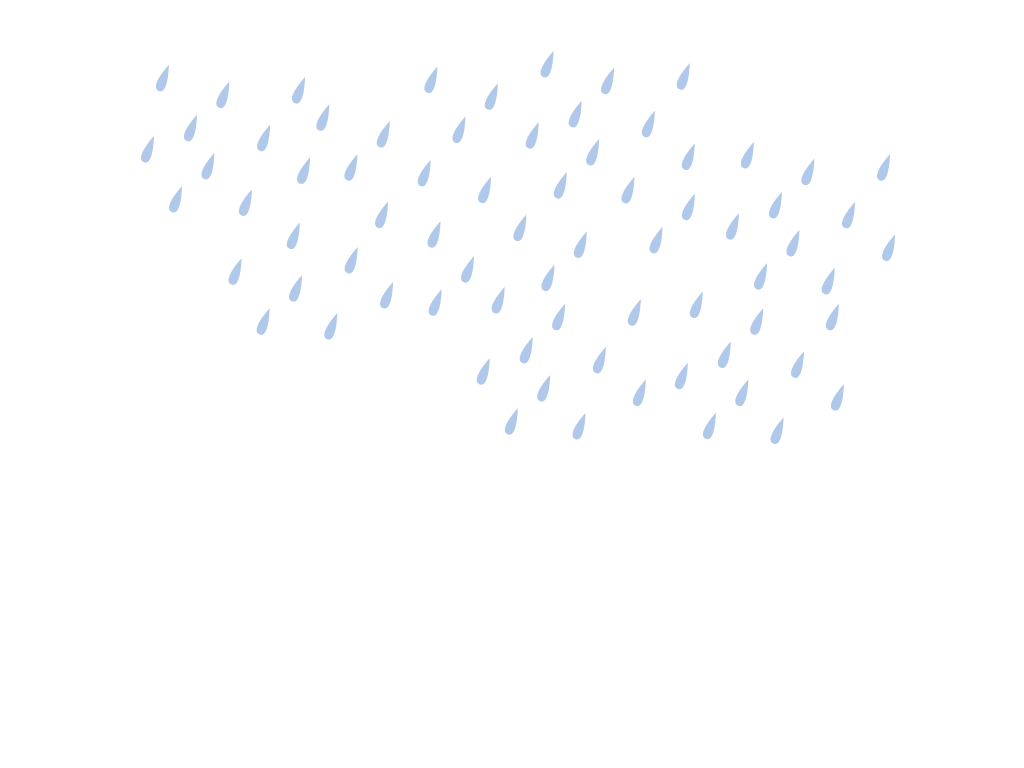 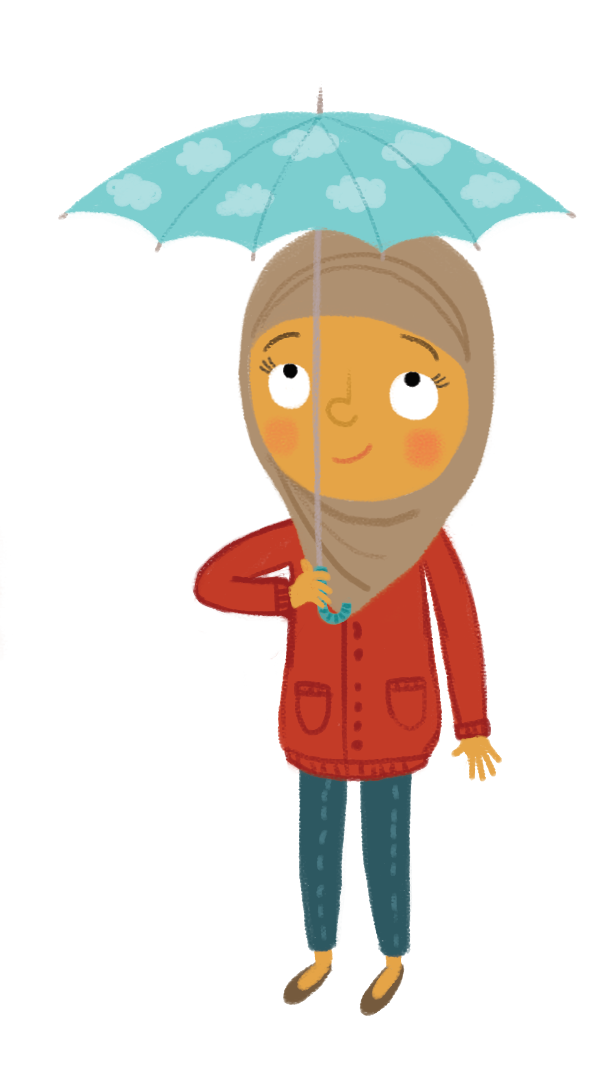 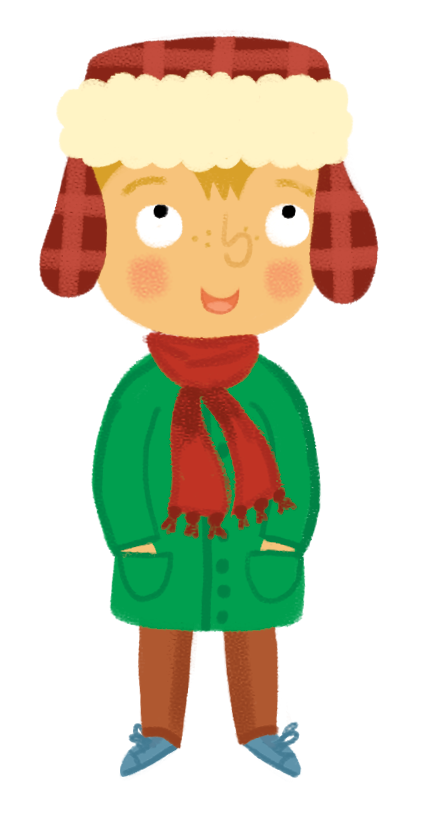 Bidh sinn fliuch. 
Bidh sinn fliuch.
[Speaker Notes: We’ll get wet. X2]
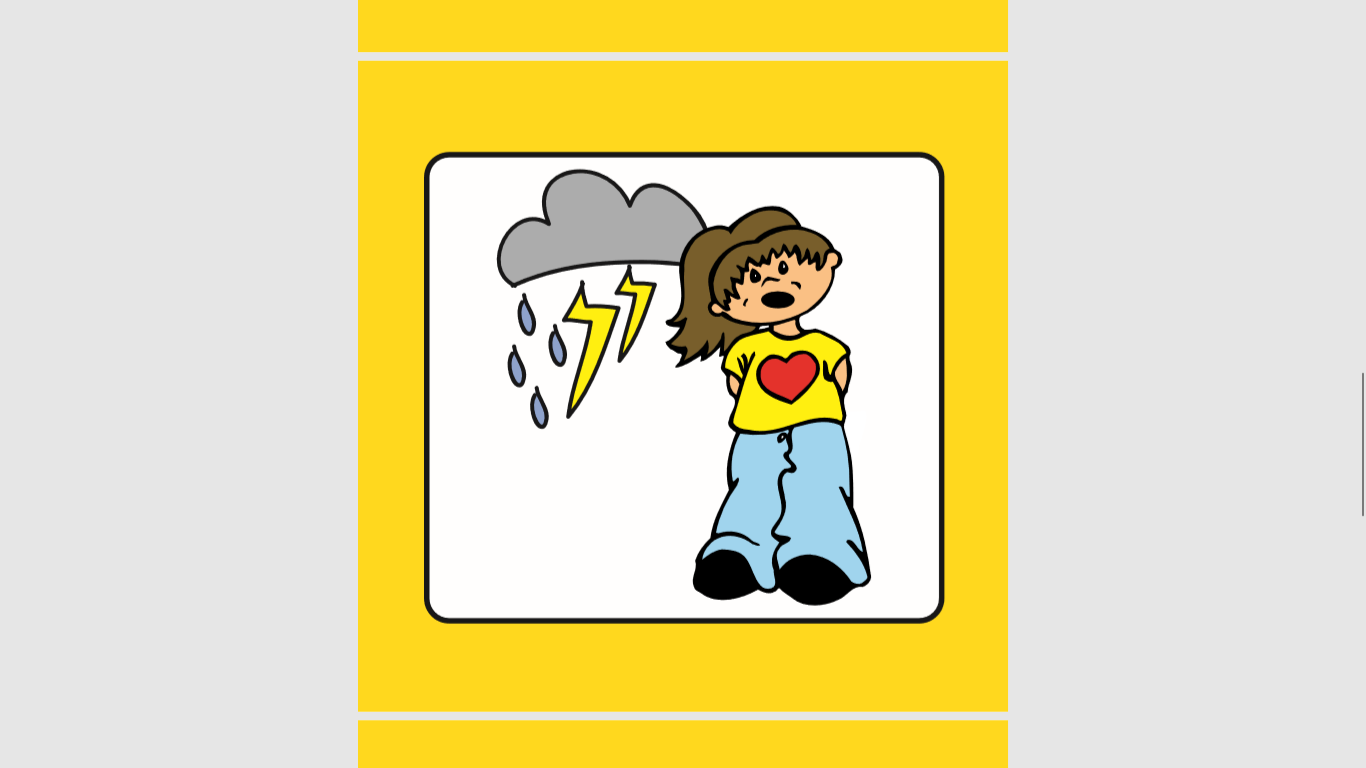 Cluinn an tàirneanaich. 
Cluinn an tàirneanaich.
[Speaker Notes: Hear the thunder. X2]
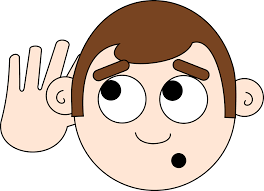 Èist, èist, èist. Èist, èist, èist.
[Speaker Notes: Listen X6]
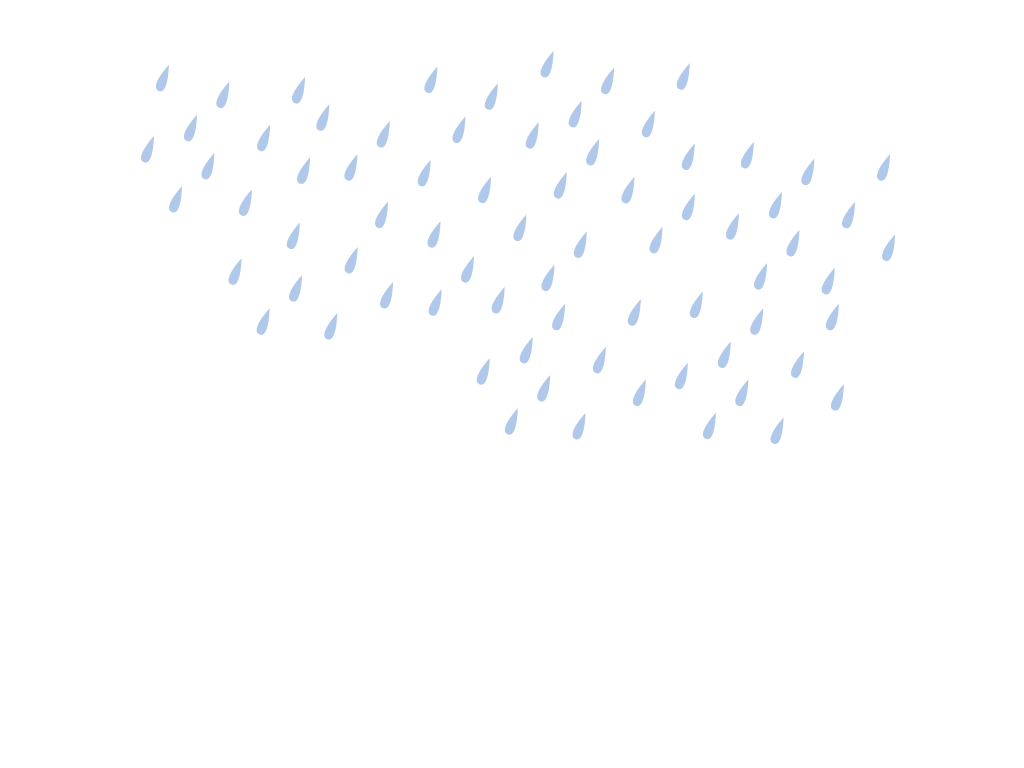 Seo an t-uisge tighinn. 
Seo an t-uisge tighinn.
[Speaker Notes: Here’s the rain coming. X2]
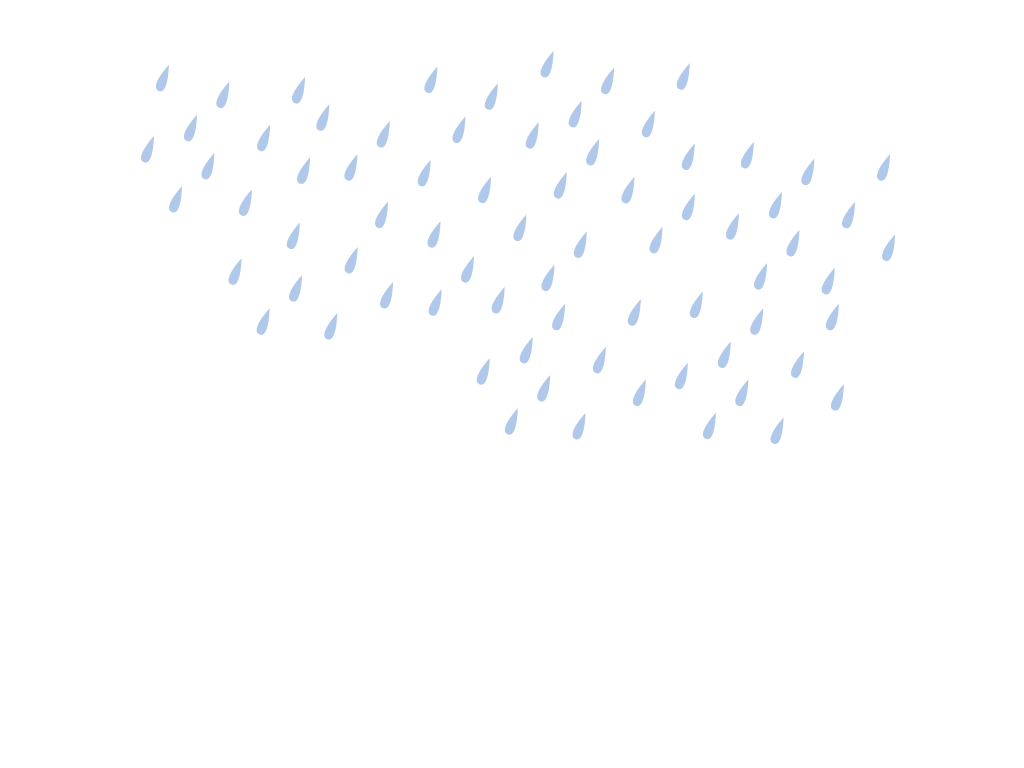 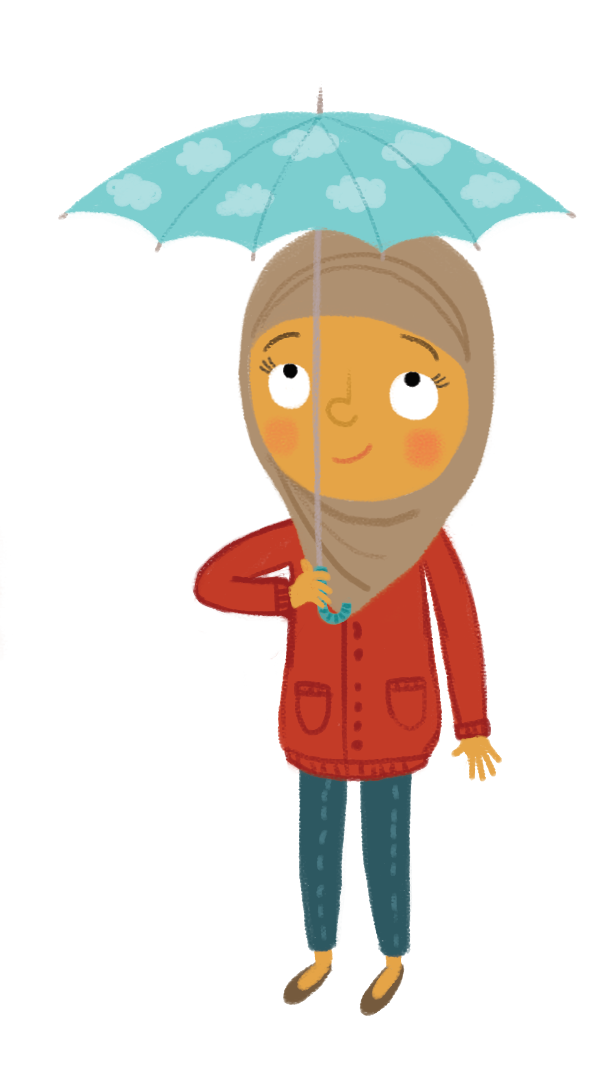 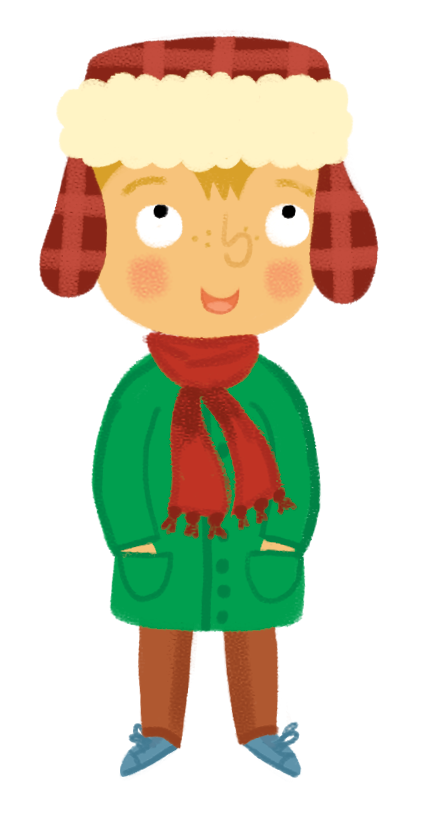 Bidh sinn fliuch. 
Bidh sinn fliuch.
[Speaker Notes: We’ll get wet. X2]